1
2
[Speaker Notes: Vize, ke které směřujeme. Hlavní jsou: 
Otevřenost vůči všem kulturám.
Atraktivní a inspirativní pro všechny.
Zelená budoucnost.]
3
4
[Speaker Notes: Vize, ke které směřujeme. Hlavní jsou: 
Otevřenost vůči všem kulturám.
Atraktivní a inspirativní pro všechny.
Zelená budoucnost.]
5
6
7
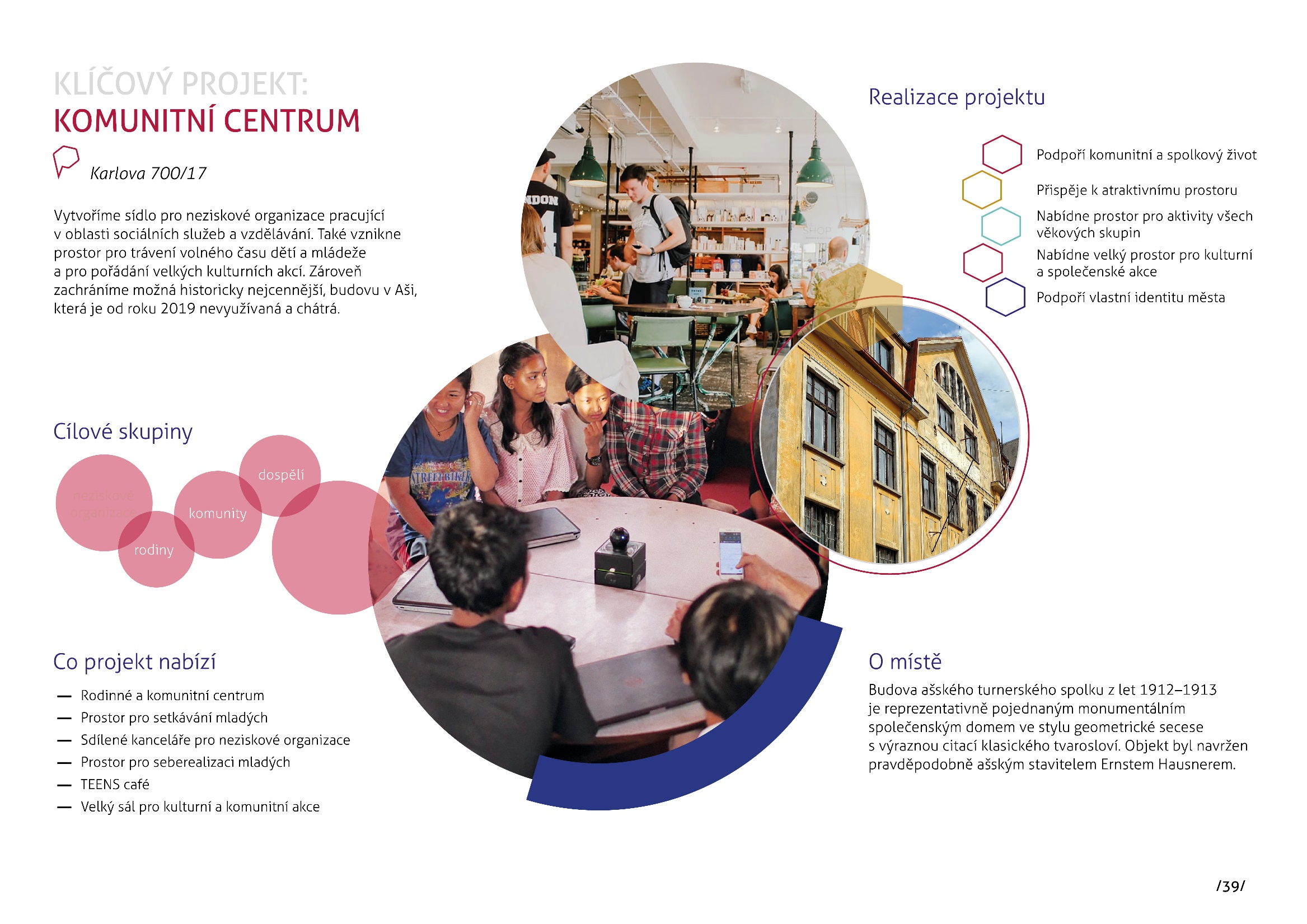 8
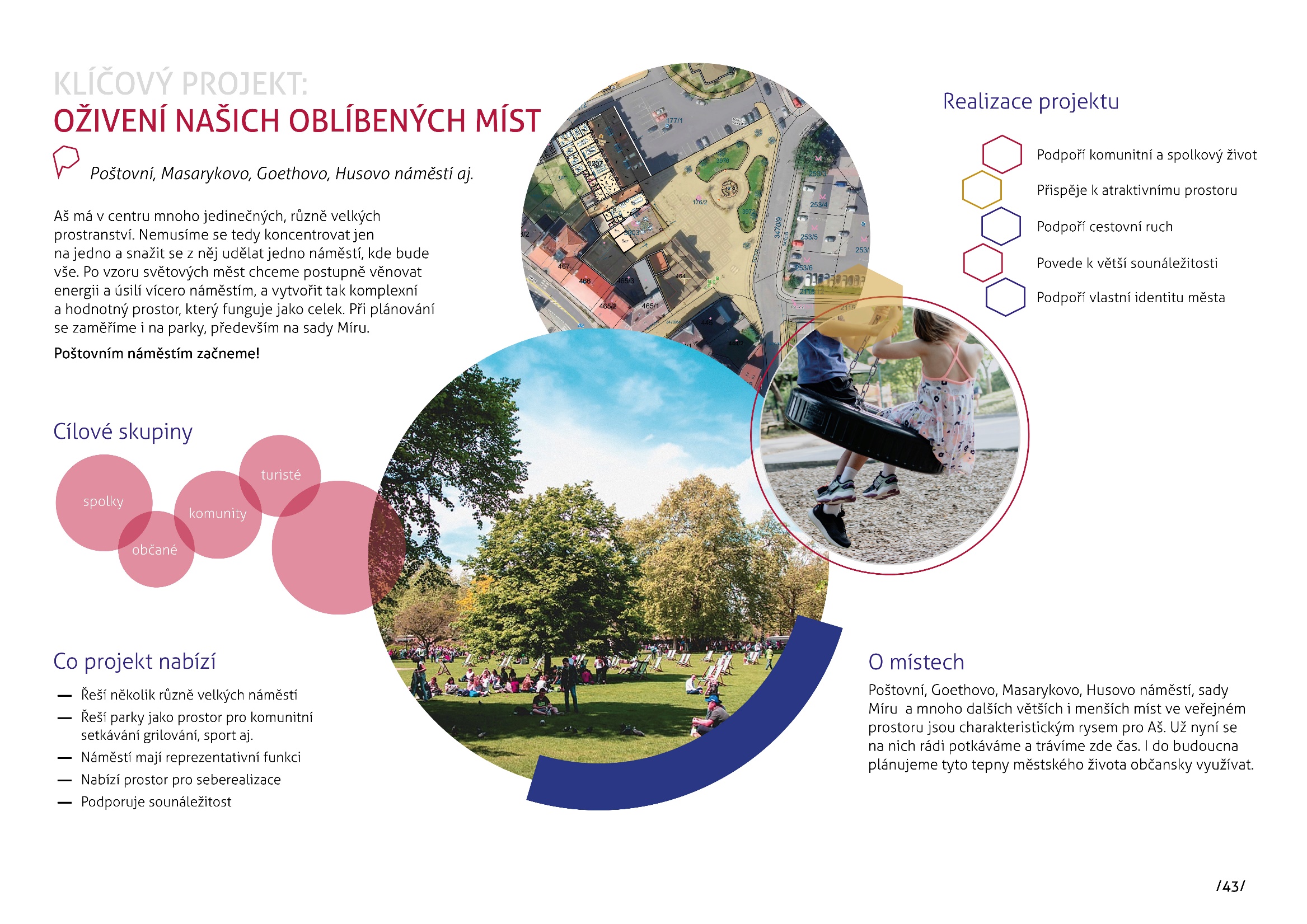 9
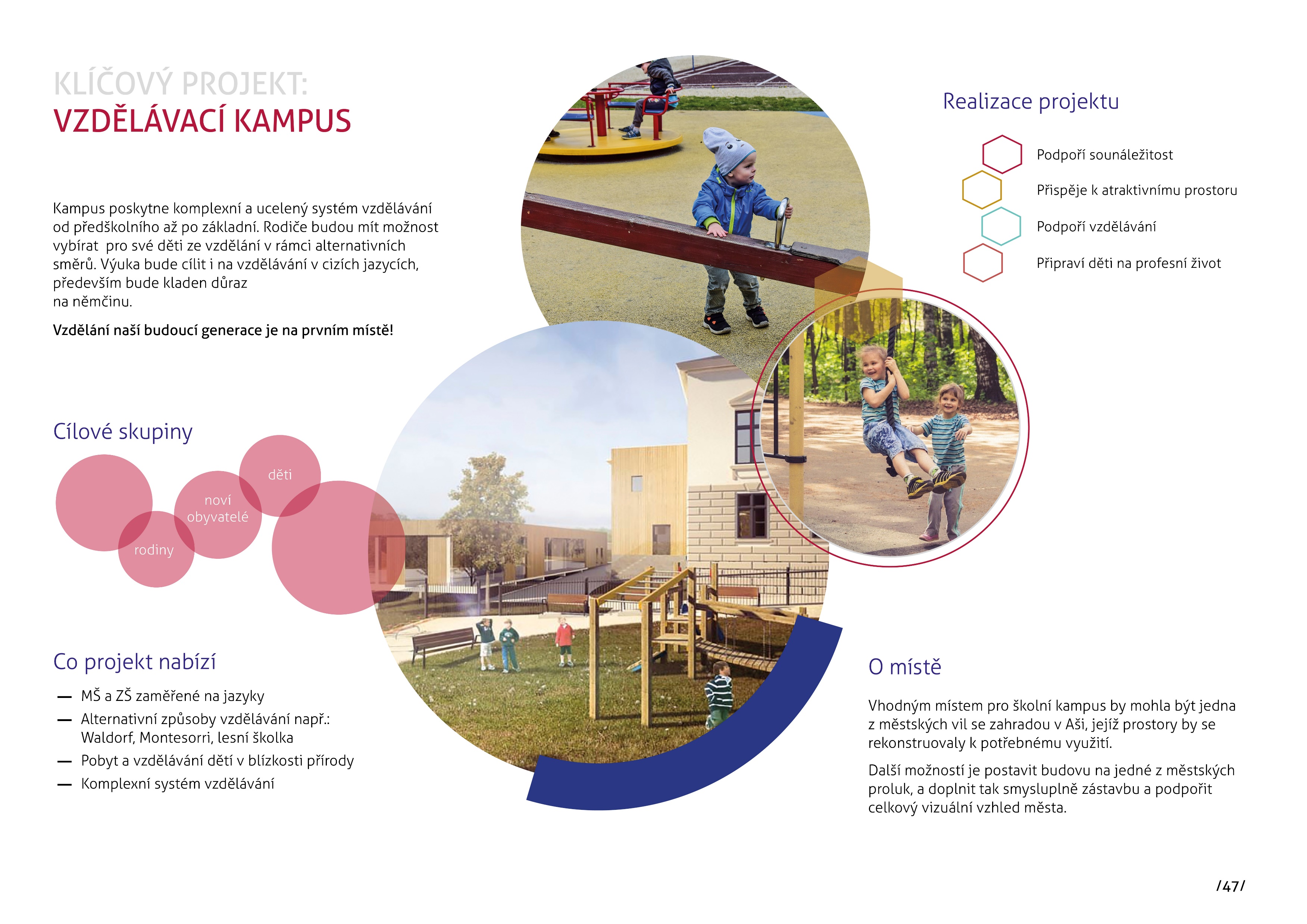 10
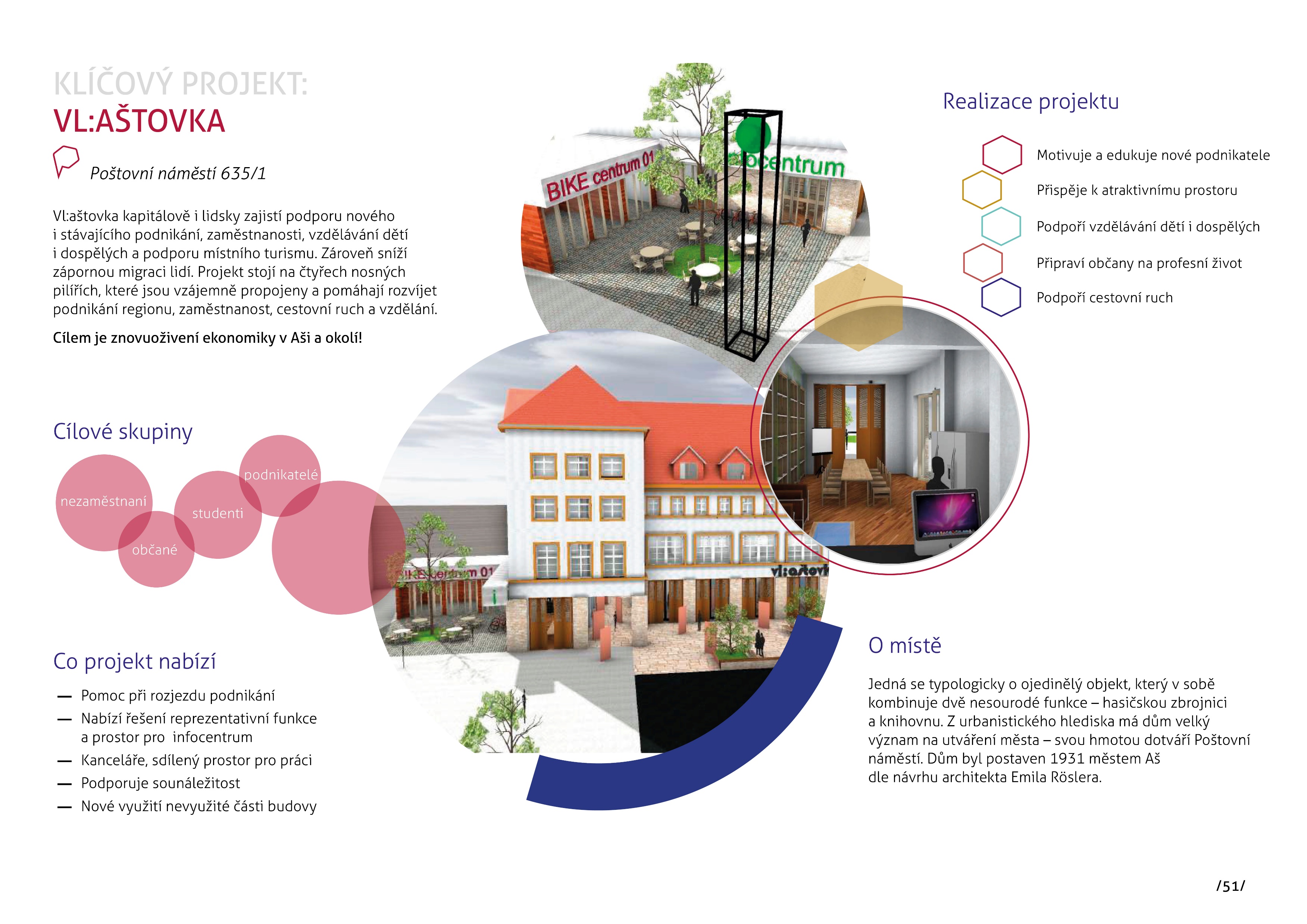 11
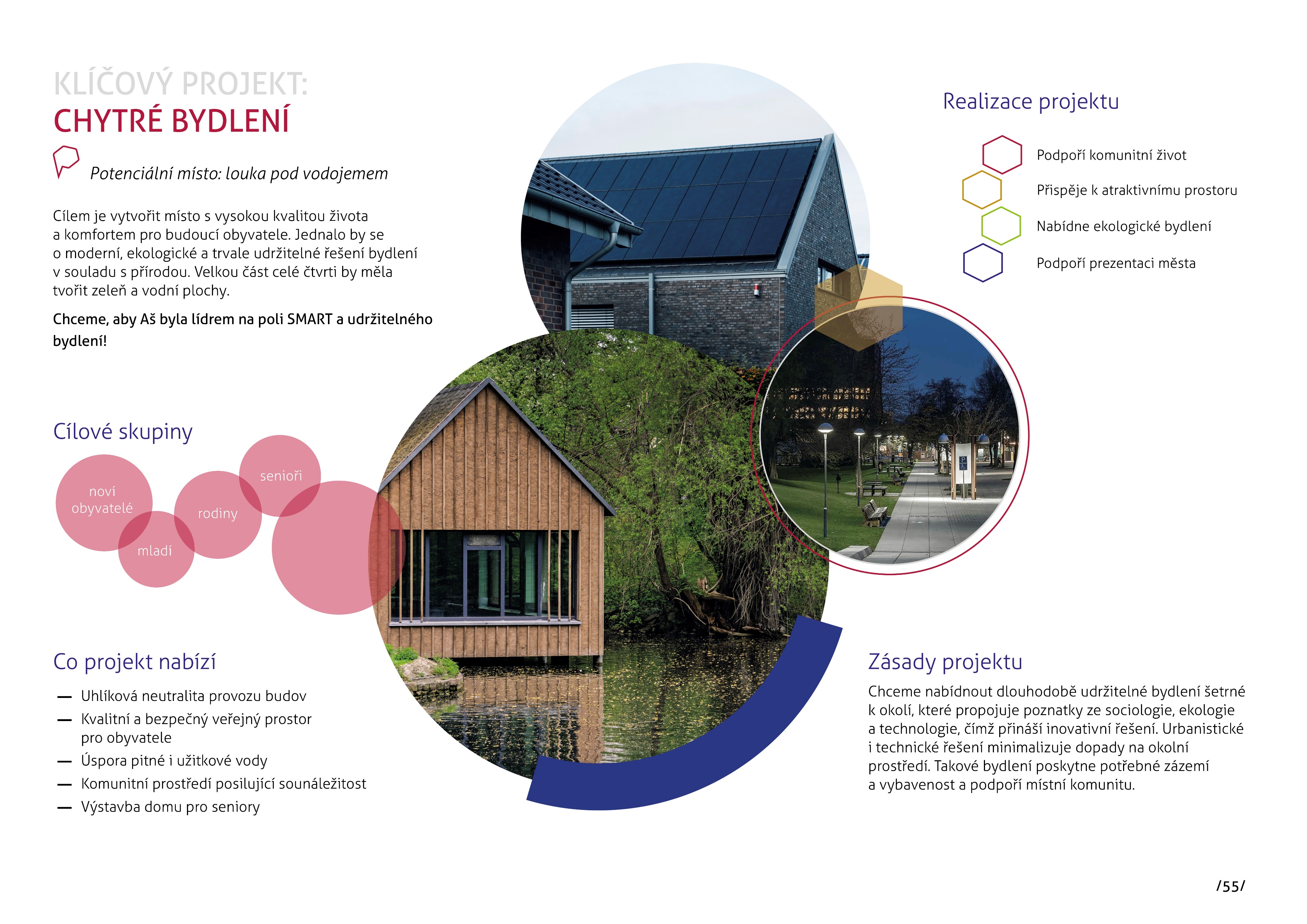 12
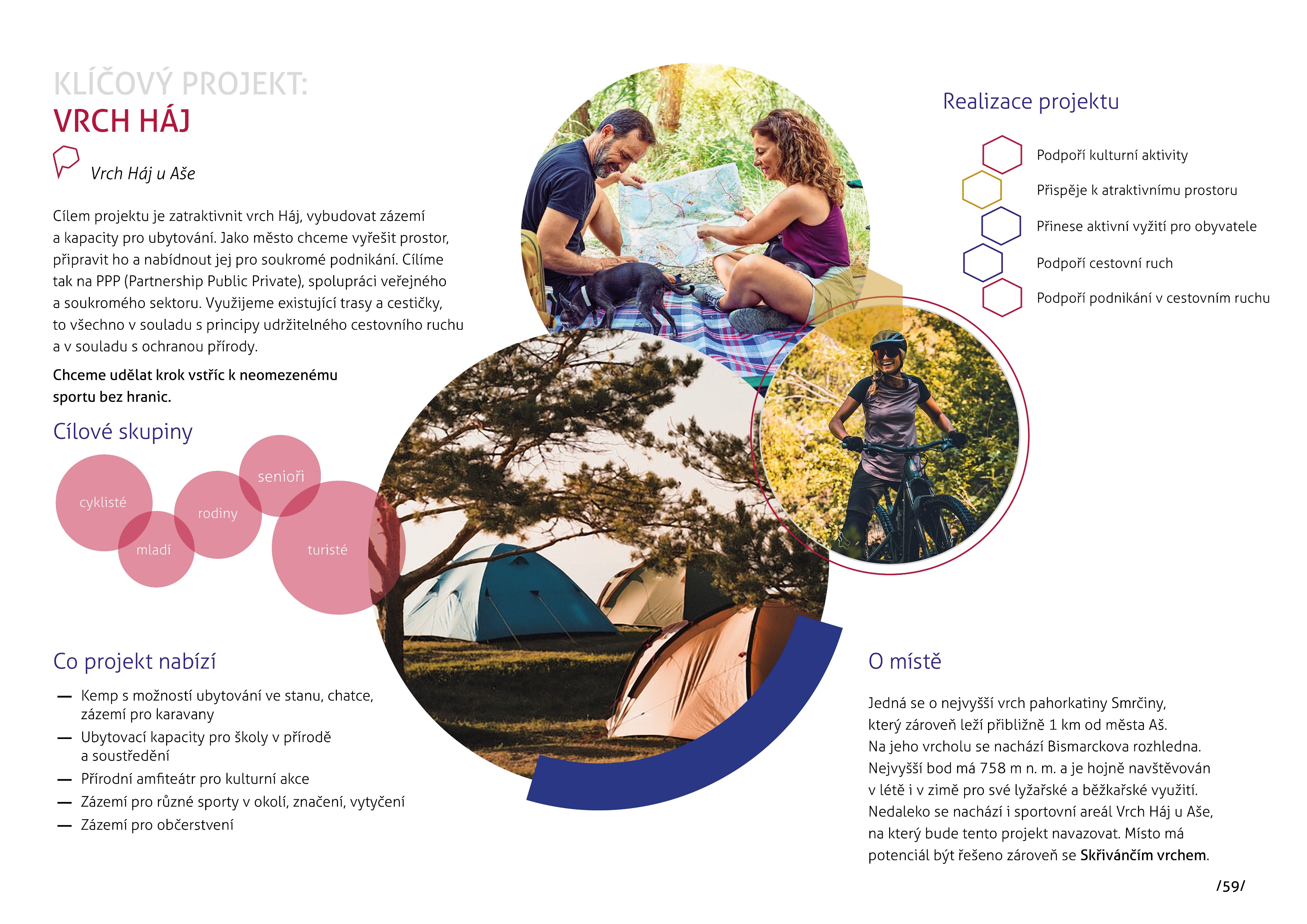 13
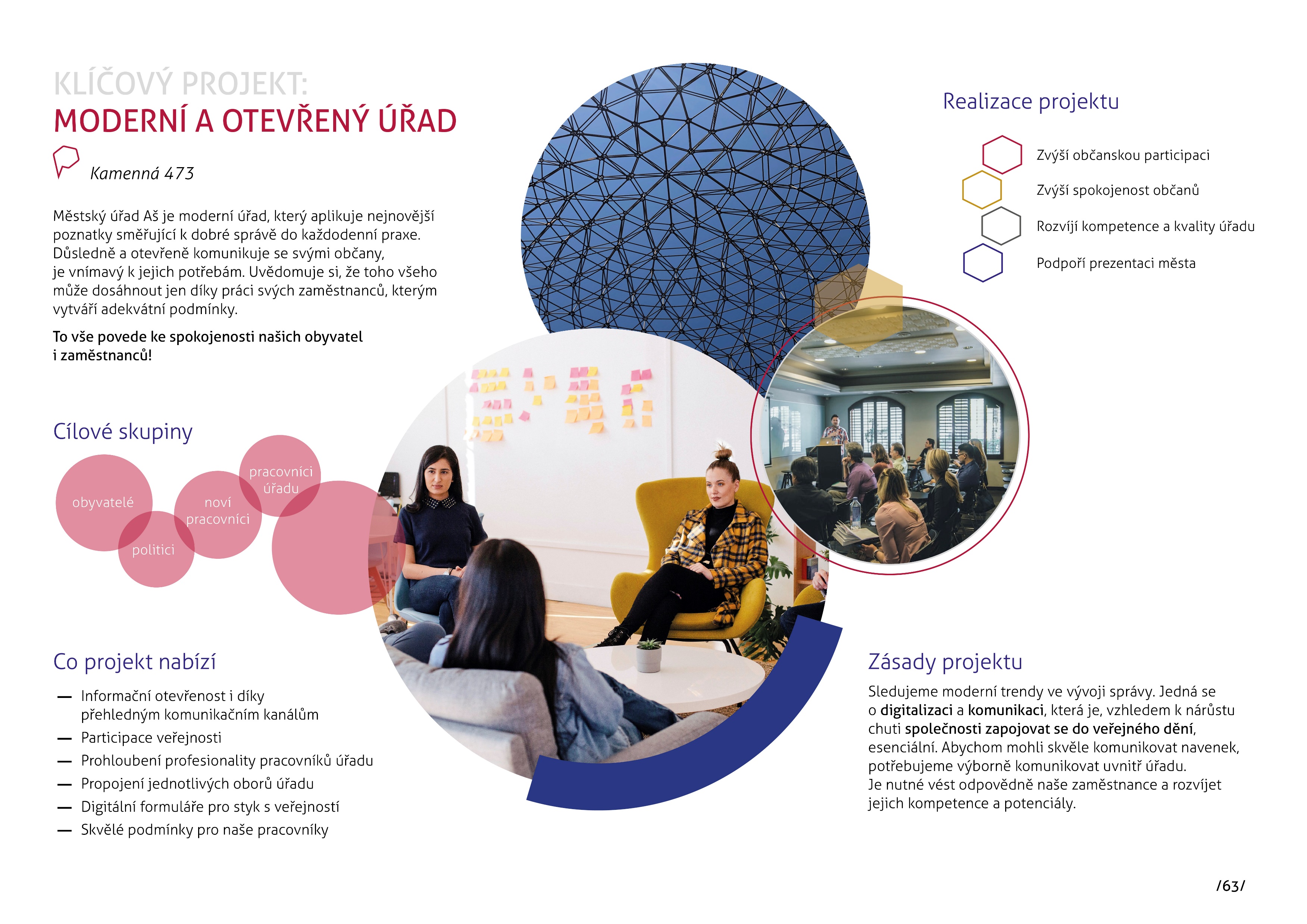 14
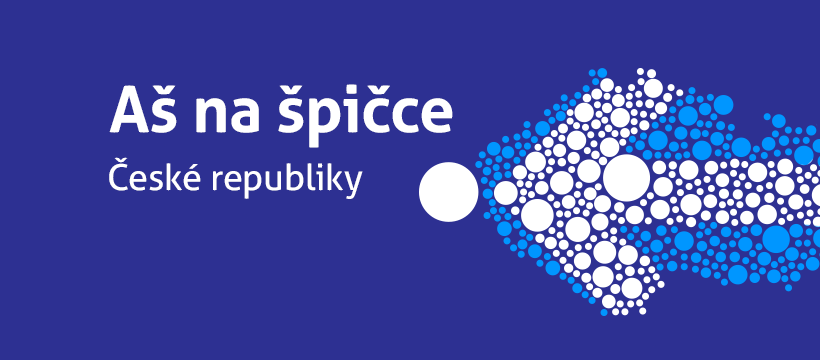 15